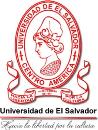 Agricultura y Cambio Climático en EL Salvador: Desafíos Nacionales y Perspectivas Hacia la COP-21
EL SECTOR AGROPECUARIO Y EL CAMBIO CLIMATICO EN EL SALVADOR
Reynaldo Adalberto López Landaverde
Facultad de Ciencias Agronómicas
Universidad de El Salvador  
Mayo 12 - 2015
Contribución del PIB agropecuario al PIB Nacional  1989-2011
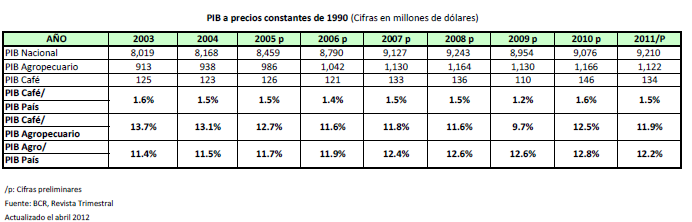 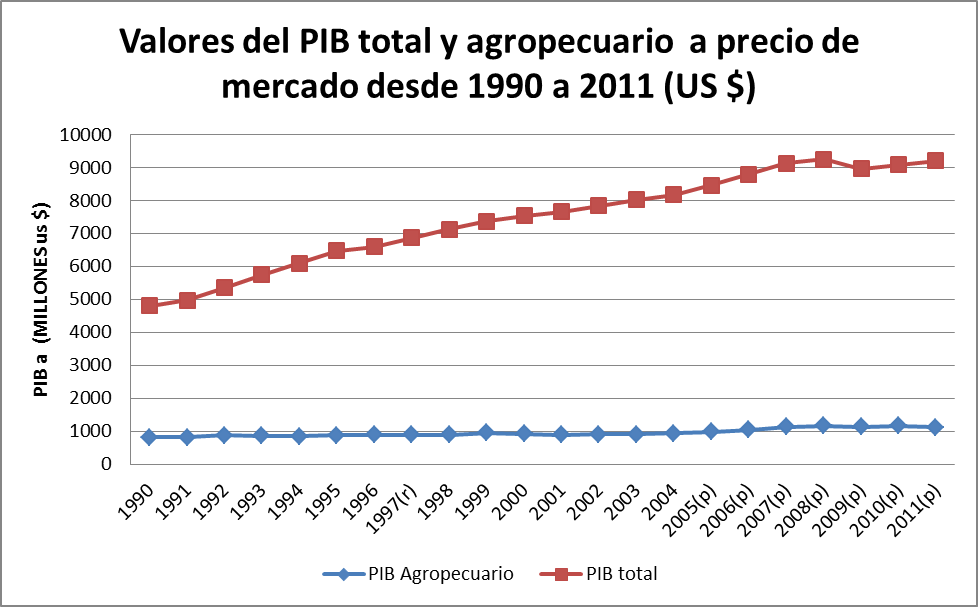 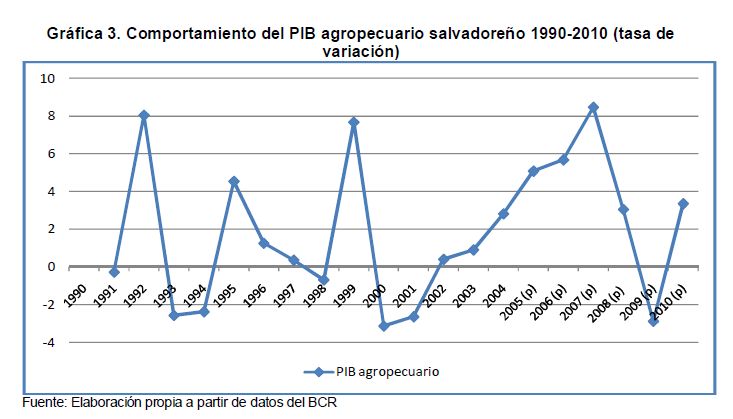 Fuente: Ramirez Cruz Fatima Carolina et al. 2011. Análisis Estructural del Sector Agropecuario en El Salvador: Evolución e implicaciones en la SAN del sector rural. Tesis. UCA
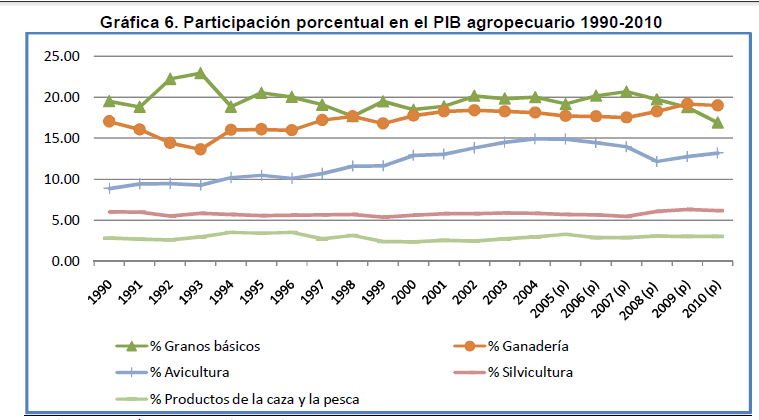 Fuente: Ramirez Cruz Fatima Carolina et al. 2011. Análisis Estructural del Sector Agropecuario en El Salvador: Evolución e implicaciones en la SAN del sector rural. Tesis. UCA
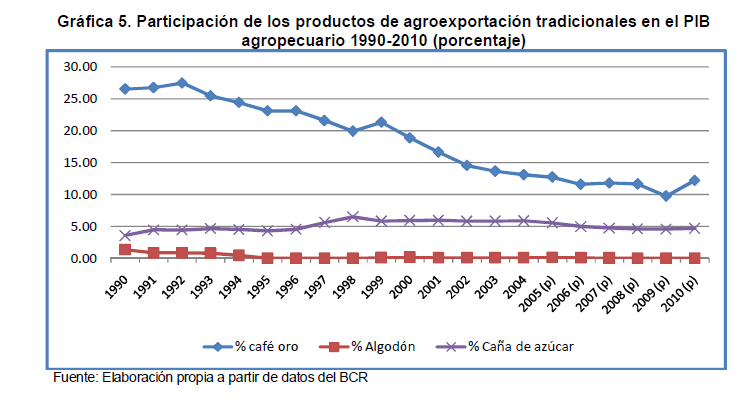 Fuente: Ramirez Cruz Fatima Carolina et al. 2011. Análisis Estructural del Sector Agropecuario en El Salvador: Evolución e implicaciones en la SAN del sector rural. Tesis. UCA
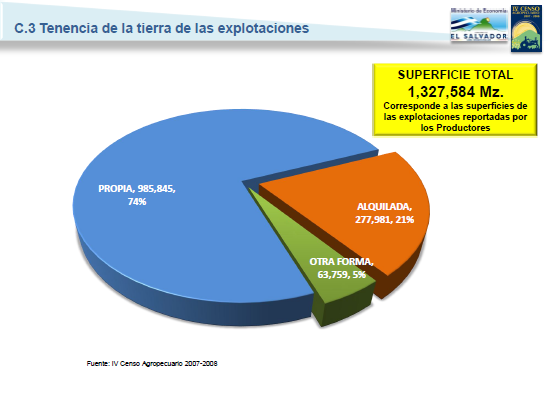 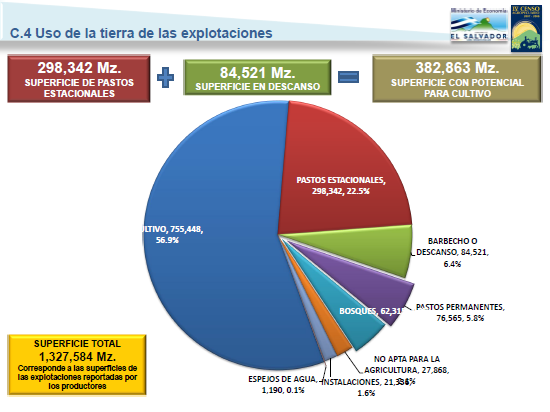 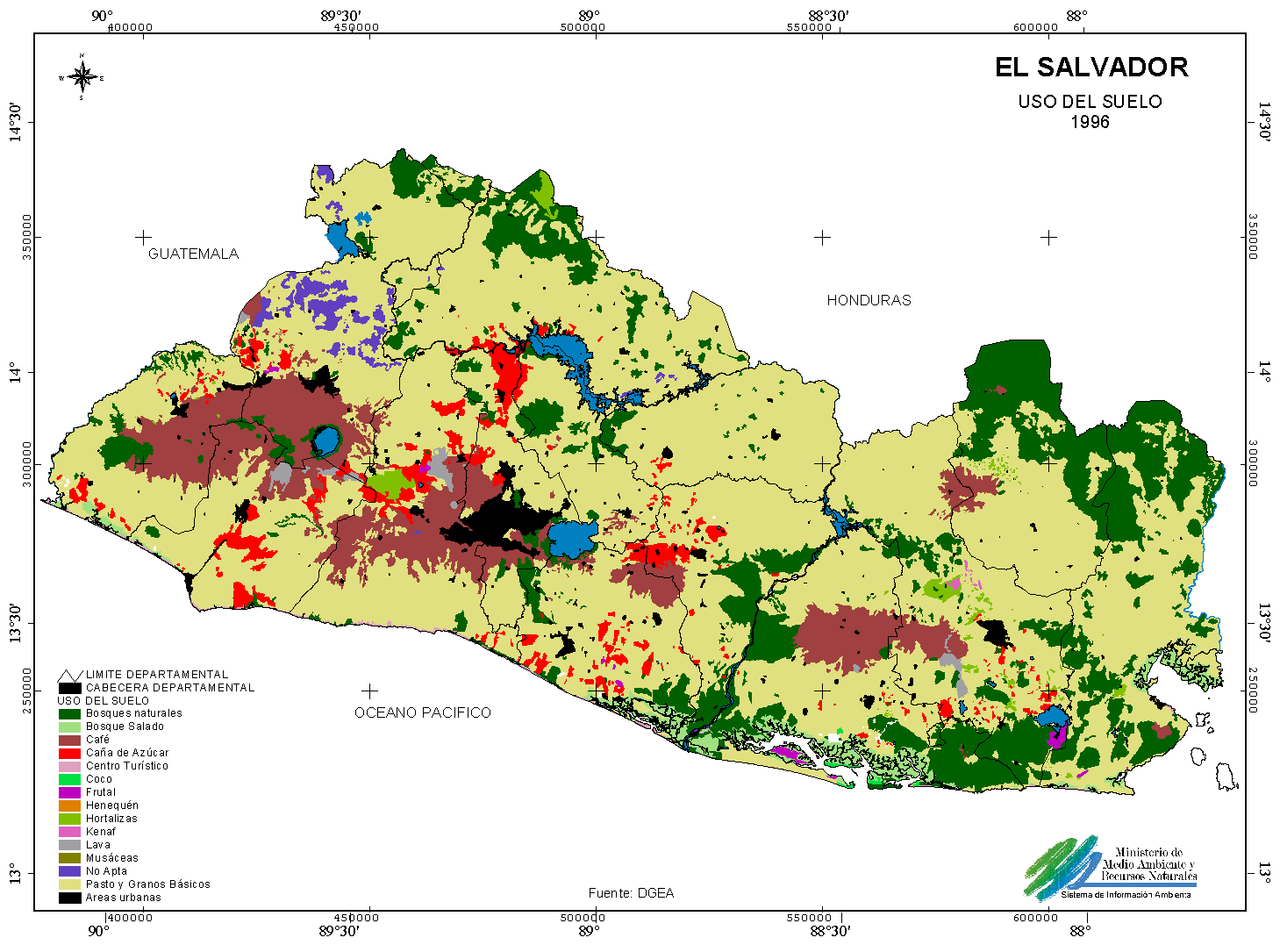 Territorio Nacional: 			21,040 km2
Masas de agua			                320 km2

Extensión de tierra			20,720 km2
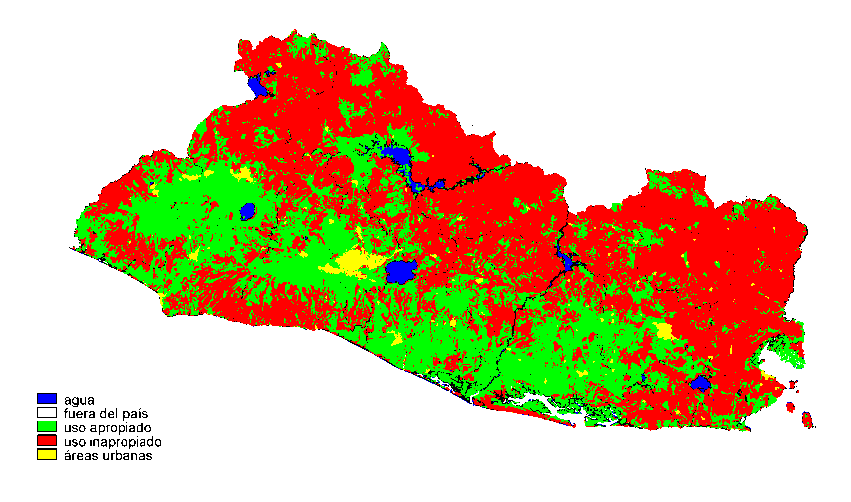 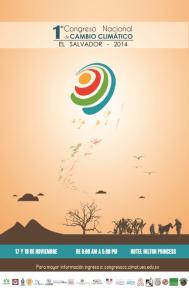 PONENCIAS
PRIMER CONGRESO DE CAMBIO CLIMATICO. EL SALVADOR 
17-18 NOV-2014
Estado del Arte en Cambio Climático, Agricultura y Seguridad Alimentaria en El Salvador. MAG
ADAPTACION DE SISTEMAS  AGRICOLAS : Maiz y Frijol ante  Cambio Climatico  en El Salvador. CRS
Agricultura e impacto de la variabilidad climática
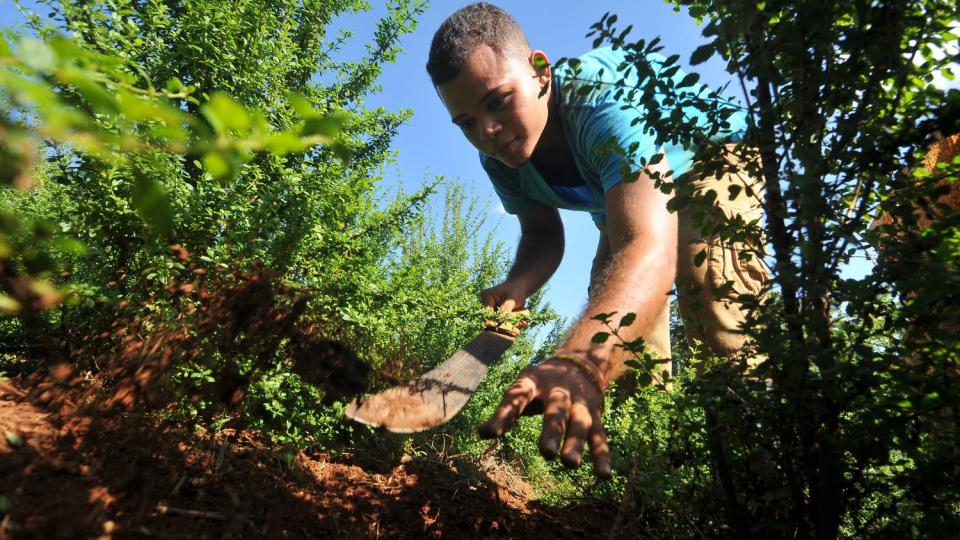 Las áreas más vulnerables a la variabilidad climática del país son los departamentos de La Unión, Morazán, San Miguel y Usulután, así como el departamento de Cabañas, en la zona paracentral; la zona costera, particularmente los departamentos pertenecientes a la cuenca del Río Lempa.
En los últimos años, las lluvias han sido inusualmente intensas y se ha modificado su origen, desarrollándose cerca de la costa del Pacífico del país (MARN, 2013).
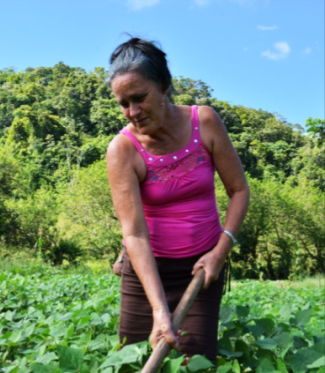 [Speaker Notes: In order to develop adequate portfolios of activities to address the challenges that the agricultural sector of the prioritized countries face, CCAFS LAM strategy includes three main components. These respond to specific characteristics of the region discussed by regional stakeholders in the workshop mentioned above .]
Agricultura e impacto de la variabilidad climática
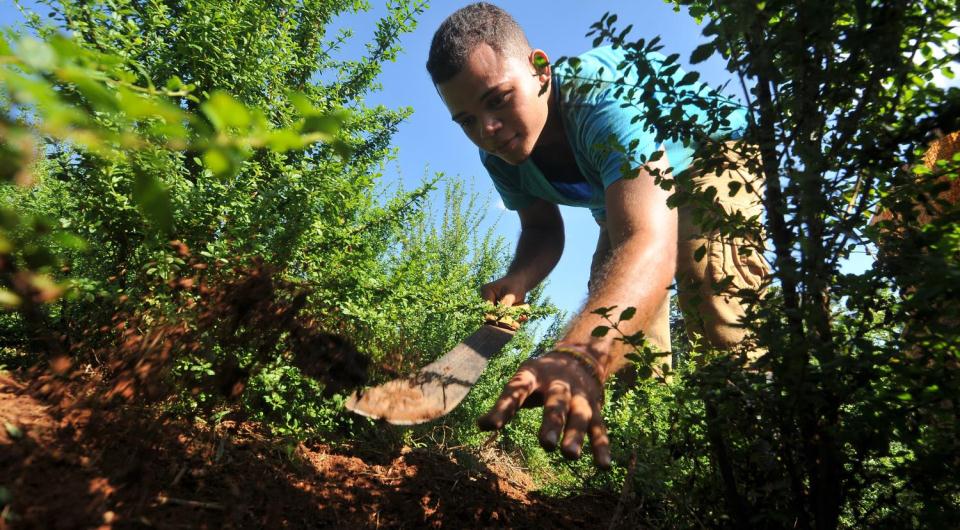 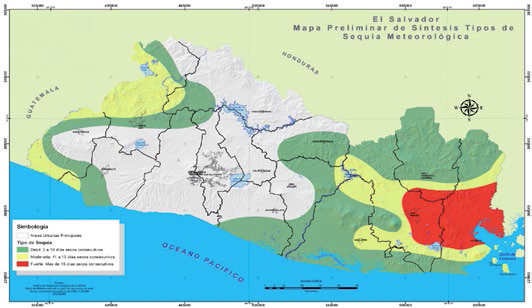 En El Salvador, las áreas críticas sujetas a procesos de degradación y sequía se encuentran particularmente en la zona oriental (MARN, 2014).
[Speaker Notes: In order to develop adequate portfolios of activities to address the challenges that the agricultural sector of the prioritized countries face, CCAFS LAM strategy includes three main components. These respond to specific characteristics of the region discussed by regional stakeholders in the workshop mentioned above .]
Estructura nacional para cambio climático, agricultura y seguridad alimentaria
Convenios de Cooperación interinstitucional para enfrentar el cambio climático
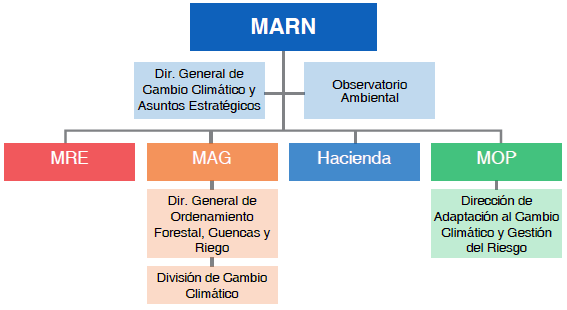 Para el sector agropecuario, se creó la División de Cambio Climático como una dependencia del nivel operativo del MAG, la cual coordina la adopción de las medidas de mitigación y adaptabilidad de los sectores agrícola, pecuario, forestal, acuícola y pesquero.
[Speaker Notes: In order to develop adequate portfolios of activities to address the challenges that the agricultural sector of the prioritized countries face, CCAFS LAM strategy includes three main components. These respond to specific characteristics of the region discussed by regional stakeholders in the workshop mentioned above .]
LA IMPORTANCIA DE LA AGRICULTURA DE SECANO EN EL SALVADOR
El 78 % de tierra agrícola es de secano.

El 75% de los Alimentos  (Granos básicos, hortalizas, frutas y  carnes, lácteos) proviene de Agricultura de Secano. 

Genera  el mayor numero de  medios de vida a los sectores rurales pobres de El Salvador:  325,000 GB, 16,000 Café directos e indirectos  50,000 y  59,461 en Ganadería
14
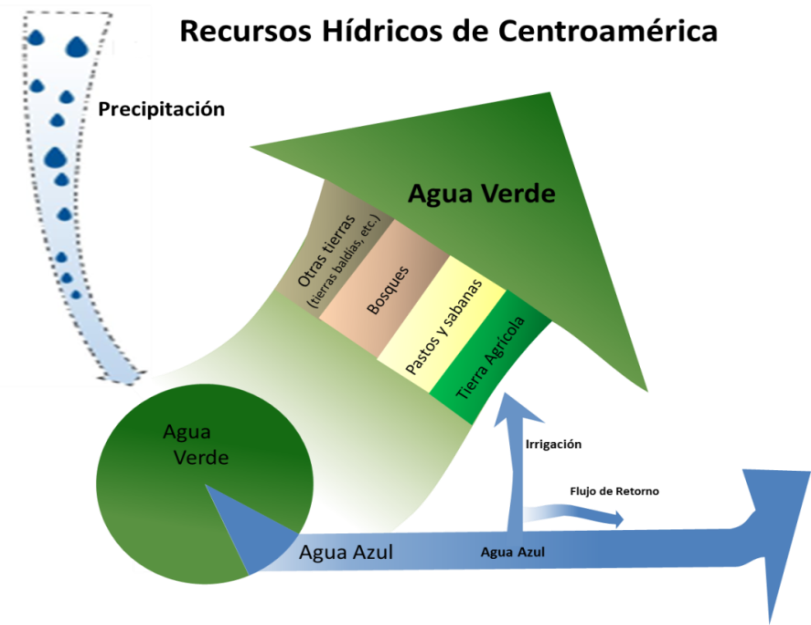 CONSIDERACIONES FINALES
La información presentada es fundamental para entender cómo la región CA puede lograr la seguridad alimentaria a largo plazo frente a los desafíos extremos. 
El cambio climático aumenta la vulnerabilidad y la preocupación sobre la adaptación de los más de un millón de agricultores de subsistencia en Centroamérica que dependen del maíz y frijol para su supervivencia.
El llamado urgente para todos: agricultores, agentes de extensión, gobiernos, organizaciones de asistencia; es que tenemos que adoptar un enfoque fundamentalmente diferente hacia la agricultura.
El enfoque de Agua Verde aporta elementos para una agricultura resiliente.
16
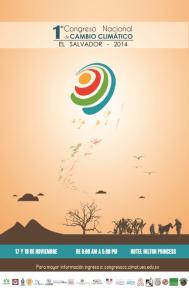 PONENCIAS
PRIMER CONGRESO DE CAMBIO CLIMATICO. EL SALVADOR 
17-18 NOV-2014
“RESCATE, CONSERVACIÓN Y PROMOCIÓN  DE GERMOPLASMA DE FRUTALES NATIVOS EN EL SALVADOR Y LA ADAPTACIÓN AL CAMBIO CLIMÁTICO”. UES . CIENCIAS AGRONOMICAS
Programa de Restauración de Ecosistemas y Paisajes: Alternativa ante el Cambio Climático . MARN
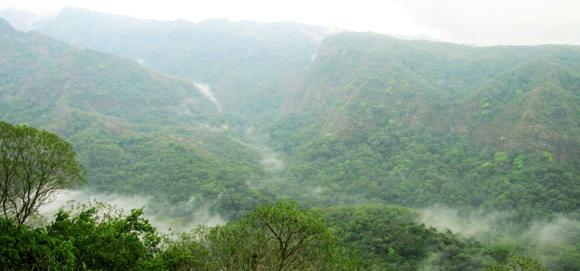 Programa de Restauración de Ecosistemas y Paisajes: Alternativa ante el Cambio Climático
Primer Congreso Nacional de Cambio Climático El Salvador  18 de octubre de 2014
Caracteristicas de la Agricultura que promovemos
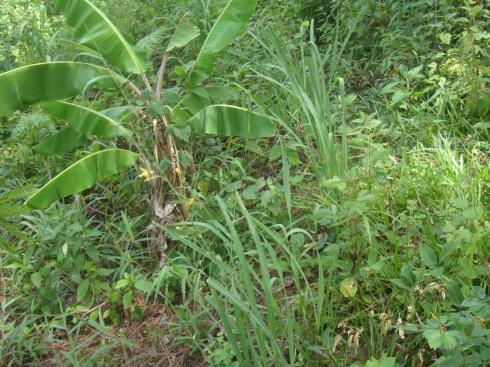 Convivencia en el espacio y el tiempo de numerosos cultivos asociados y en rotación.
Fincas con tamaño acorde a la medida humana bajo el ojo cuidadoso del agricultor.
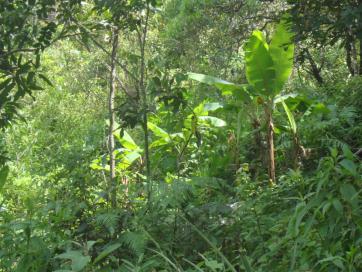 Los arboles vuelven a formar parte del territorio agrícola (linderos, bosquetes y bosques con cultivos herbáceos).
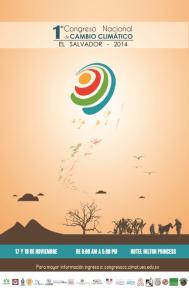 PONENCIAS
PRIMER CONGRESO DE CAMBIO CLIMATICO. EL SALVADOR 
17-18 NOV-2014
Generación de Tecnologías para Adaptabilidad al Cambio Climático. CENTA
Soberanía alimentaria y política agroalimentaria en el contexto del cambio climático en El Salvador. Yvette Aguilar.
Granos Básicos - Frijol
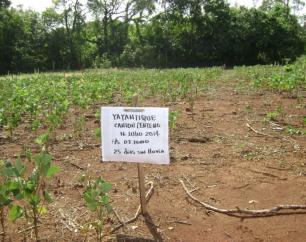 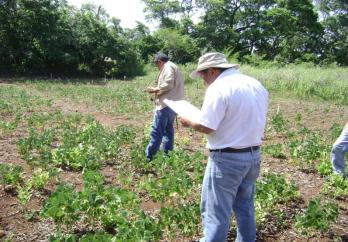 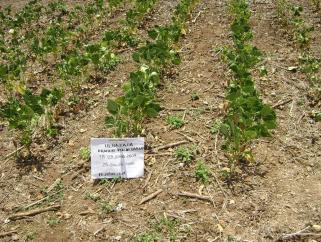 Época Mayo-Junio 2014
Generar variedades de frijol  con características de resistencia y/o tolerancia a la humedad limitada y altas temperaturas
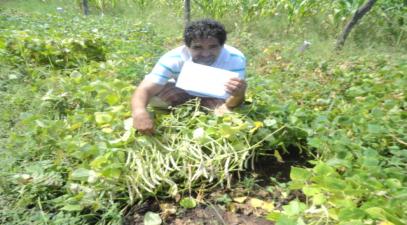 Época Agosto 2014
Tecnologías generadas en frijol
Variedad de Frijol CENTA Costeño 2
Variedad de Frijol CENTA  Pipil
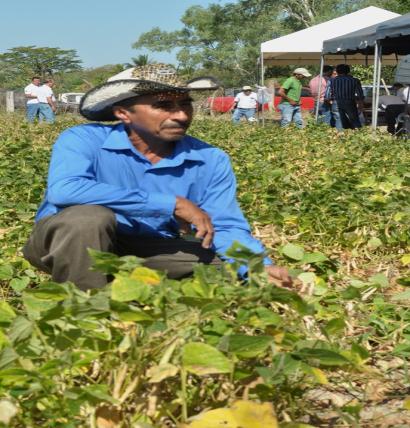 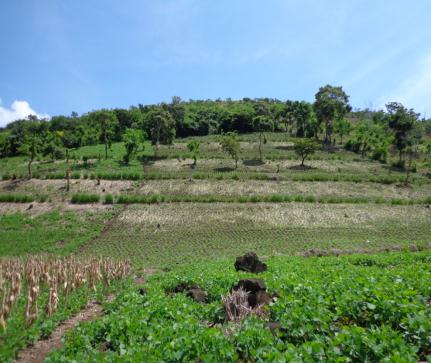 Adaptación 50 a 1200 msnm

Potencial de Rendimiento 35 qq/mz
Adaptación 30 a 1200 msnm

Potencial de Rendimiento 35 qq/mz
Granos Básicos - Arroz
Evaluación de la tolerancia de las variedades y líneas élites de arroz (Oryza sativa) al ácaro de la vaina (Steneotarsonemus spinki)
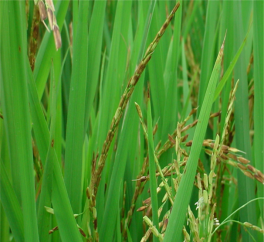 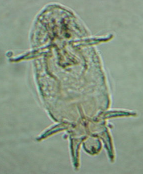 Puede ocasionar hasta 80 % de reducción en la producción
Tecnologías generadas en Arroz
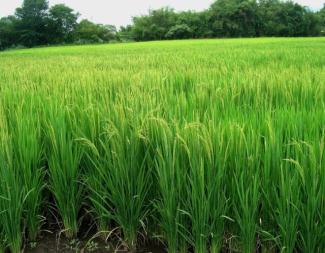 Variedad CENTA A-8

Potencial de rendimiento 147 qq/mz
Días  madurez 110
Hortalizas
USO DE BIOFERTILIZANTES PARA LA PRODUCCION DE HORTALIZAS
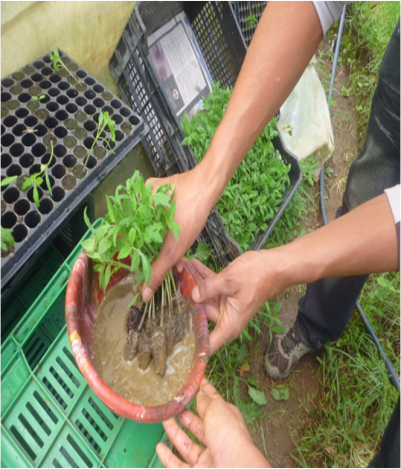 Incrementa el sistema radicular 
Mayor absorción de nutrientes y agua
Mayor resistencia a enfermedades en la raíz
Mayor aprovechamiento de los fertilizantes
Mejora los suelos
Aumenta el crecimiento y desarrollo de la planta
 Frutos de mejor calidad
Hongos micorrizicos arbusculares
Fomento de la no quema y manejo de ratrojos
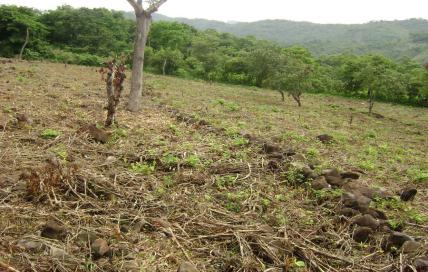 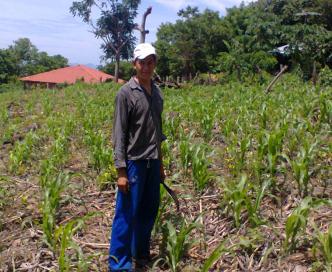 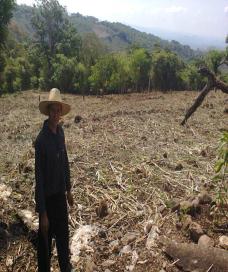 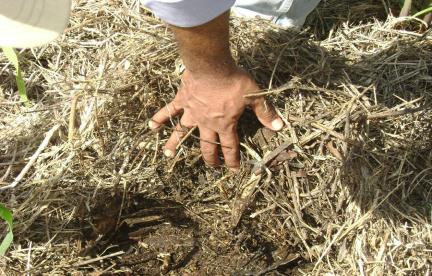 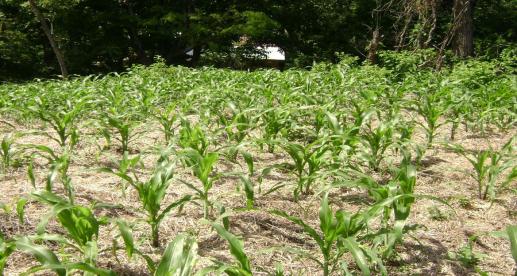 Conservar Humedad y mejorar suelos
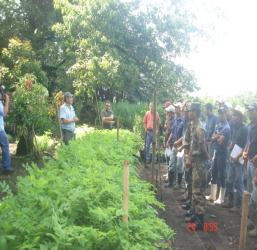 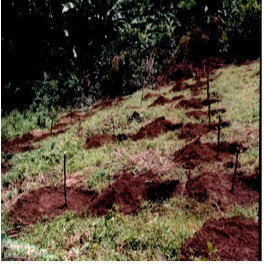 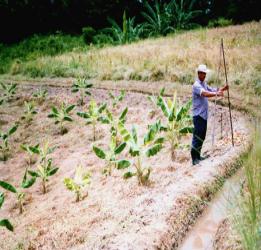 Vivero Forestal
Acequias
Terrazas Individuales
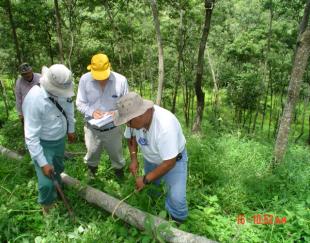 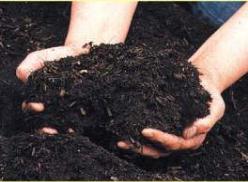 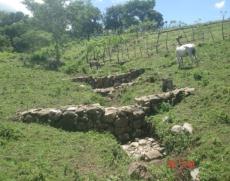 Abonos orgánicos
Manejo  Forestal
Diques de piedra
El PAF y la soberanía alimentaria
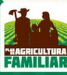 El  enfoque no fue de soberanía alimentaria ni de sustentabilidad ambiental, sino de entrega de paquetes agrícolas con insumos: 
                               Semilla certificada de maíz o frijol y fertilizantes
No se abordaron las brechas en el acceso, uso, usufructo y tenencia de la tierra, ni en el acceso o control de la cantidad y calidad del agua, semillas, ecosistemas y otros recursos territoriales.
La asistencia técnica, asesoría y capacitación tuvieron una cobertura menor al 45% de los beneficiarios, focalizándose en uso de los insumos agrícolas, sin abordar de manera sustentada e integrada:  equidad de género, conocimiento ancestral y local, la agricultura sostenible ni adaptación al cambio climático
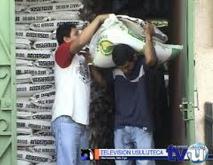 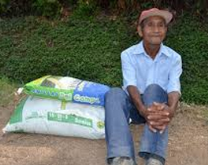 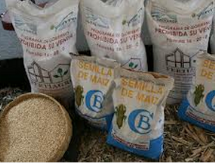 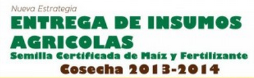 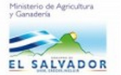 Impactos futuros en la seguridad y soberanía alimentaria en El Salvador
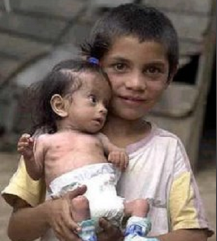 Escasez de alimentos (granos básicos y pesquerías) por baja producción y productividad, por sequías, inundaciones y olas de calor
Desaparición y reducción de especies agrícolas por intolerancia a los cambios de temperaturas y patrón de lluvias, surgimiento de plagas y enfermedades
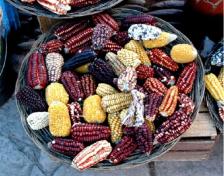 Deterioro y pérdida del entorno natural rural que es fuente de alimentos y bienes comerciables para las familias rurales
Falta de agua para uso doméstico y agricultura, afectando el uso e ingestión de los alimentos
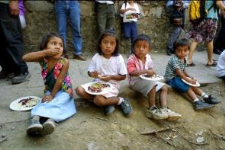 Dependencia de las importaciones de alimentos a precios elevados y de dudosa calidad
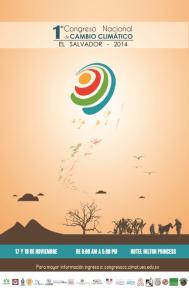 PRIMER CONGRESO DE CAMBIO CLIMATICO. EL SALVADOR 
17-18 NOV-2014
COMO EVALUARIA EL ESTADO DEL CONOCIMIENTO DE LA TEMATICA EN EL SECTOR?
Es débil y se necesita fortalecer el conocimiento, ya que esta disperso, no se comparte y existe una gran brecha respecto al desafío del cambio climático. Se carece de políticas gubernamentales que incentiven la investigación para adaptarse al CC.
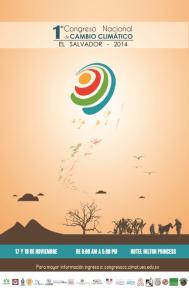 PRIMER CONGRESO DE CAMBIO CLIMATICO. EL SALVADOR 
17-18 NOV-2014
QUE ASPECTOS Y ACTORES SON ESENCIALES Y NO ESTAN SIENDO CONSIDERADOS?
Es esencial el financiamiento e integrar mas a la academia con los programas de país. Los gobiernos locales, empresa privada, iglesias y sistema educativo en general. Concientizar a la empresa privada de su rol ante el CC.
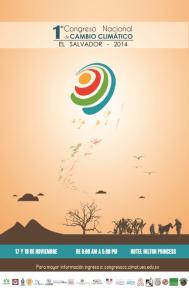 PRIMER CONGRESO DE CAMBIO CLIMATICO. EL SALVADOR 
17-18 NOV-2014
QUE MEDIDAS O ACCIONES SERA NECESARIO IMPLEMENTAR, CONTINUAR Y O REEVALUAR EN EL CORTO Y MEDIANO PLAZO?
Medidas inmediatas, mecanismos de coordinación y articulación, desarrollar alianzas permanentes en los aspectos políticos y operativos que integren y guíen los esfuerzos de las diferentes instituciones.
Se requiere monitorear coordinadamente el clima en todo el país e incluir en la política de CC a la pequeña y mediana empresa. Es imprescindible revisar el curricular educativo en todos los niveles, educar en cambio climatico, es urgente.
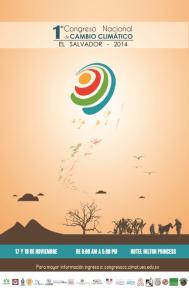 PRIMER CONGRESO DE CAMBIO CLIMATICO. EL SALVADOR 
17-18 NOV-2014
QUE LINEAS DE INVESTIGACION Y TRANSFERENCIA DE ENERGIA ES NECESARIO IMPLEMENTAR?
Investigar sobre la producción de agua, adaptación y transferencia de tecnologías apropiadas y mitigación ante el cambio climático..
Conocer sobre el proceso de desertificación en ES. 
Promover el uso de tecnologías agroforestales con especies rentables y que protejan el medio ambiente. Investigar sobre las épocas de producción de alimentos.
Investigar sobre agricultura orgánica y el uso de especies nativas para proteger los bancos de germoplasma.
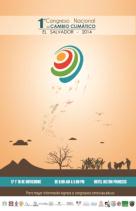 PRIMER CONGRESO DE CAMBIO CLIMATICO. EL SALVADOR 
17-18 NOV-2014
CONCLUSIONES:- Carencia de identificación de necesidades .- Falta analizar datos del clima, rendimientos, ocurrencia de enfermedades, relacionadas con CC.- Se requiere estudios multisectoriales, incluyendo especialistas en ecosistemas, agua, agricultura, biología, sin olvidar e incorporar la parte social y los conocimientos antropológicos.
SOBRE CAMBIO CLIMATICO, SE DEBEN EVITAR LAS CONTRADICIONES INTERNAS PARA TENER UNA VISIÓN AMPLIA Y HACER UNA VISIÓN PROPIA DE PAIS SIN INFLUENCIAS EXTERNAS YA QUE SON MULTIPLES, TENIENDO ENCUENTA LAS CONSECUENCIAS DE CC EN CADA REGION.